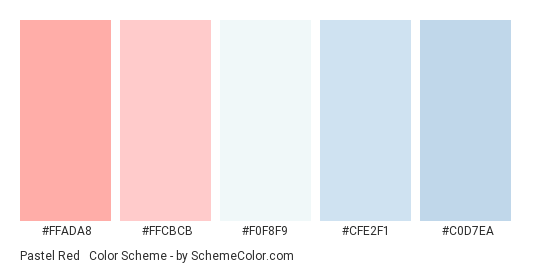 Čakovec
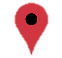 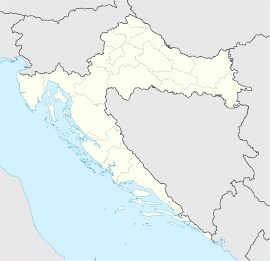 Čakovec
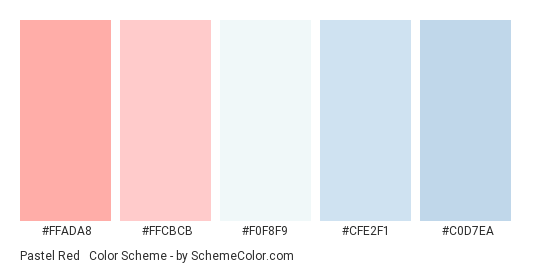 a town in the north of Croatia
capital town of Međimurje county
cca 27.000 residents
3 elementary schools
6 secondary schools
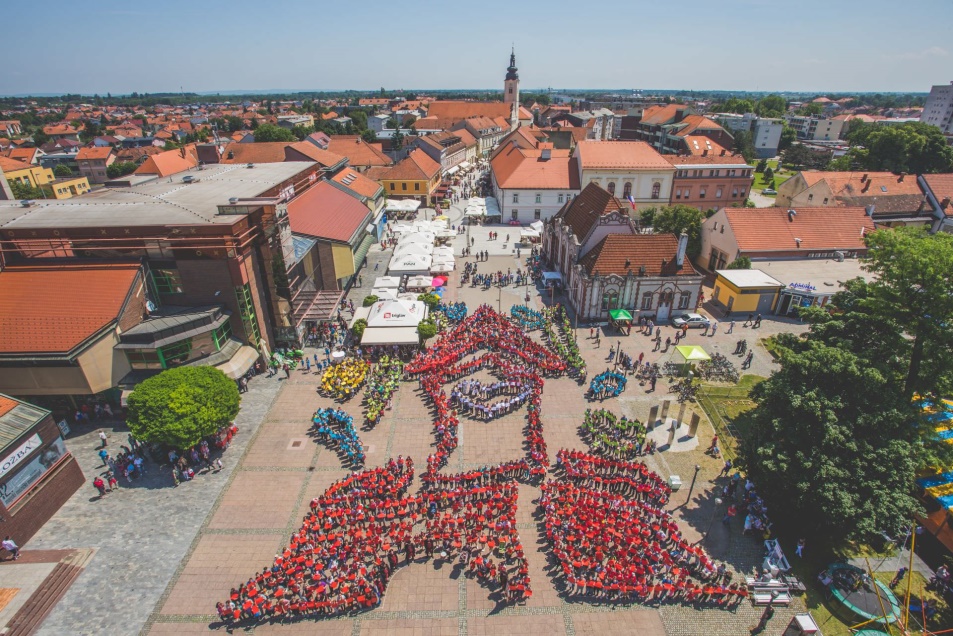 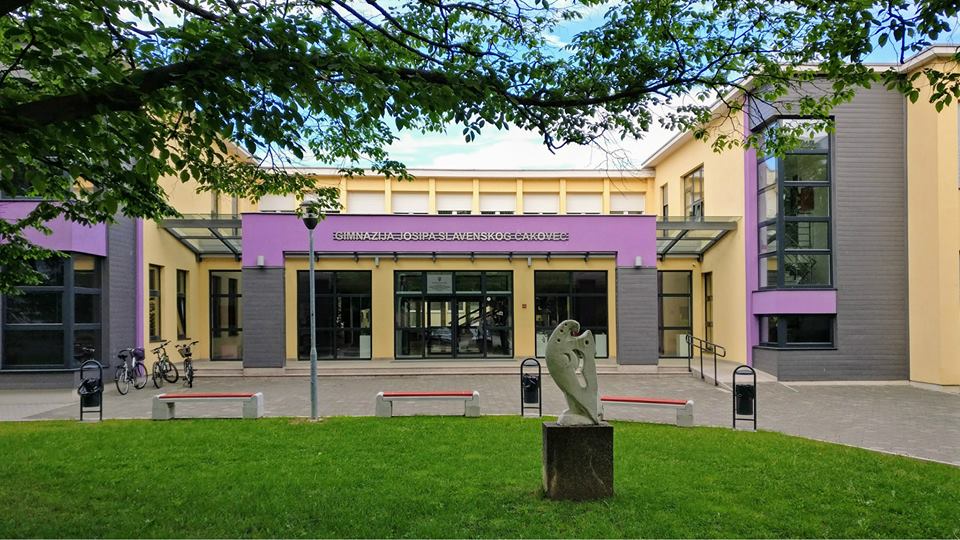 Čakovec
Gimnazija Josipa Slavenskog Čakovec
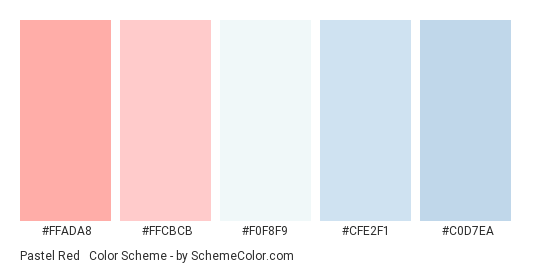 Famous places in Čakovec
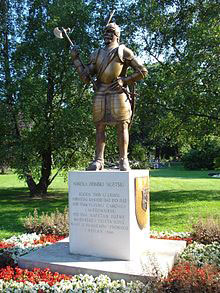 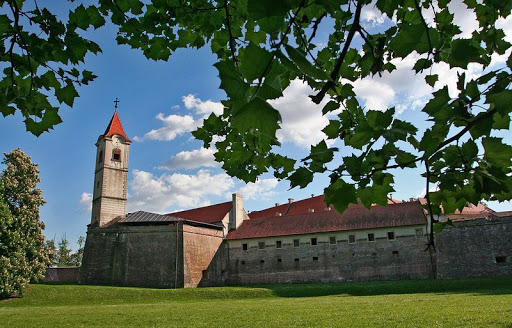 Memorials to Nikola Zrinski
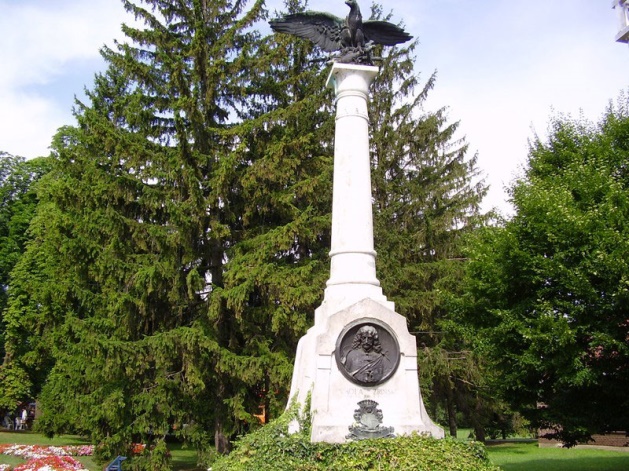 Old town Zrinski
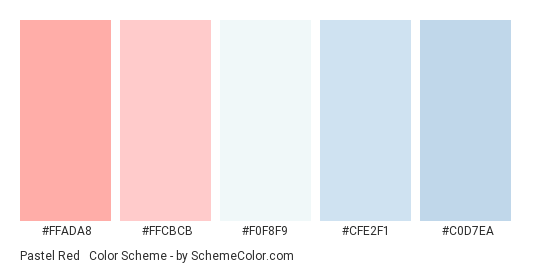 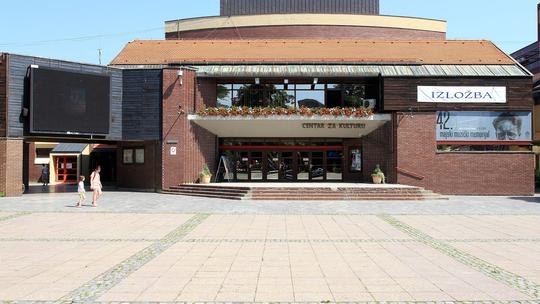 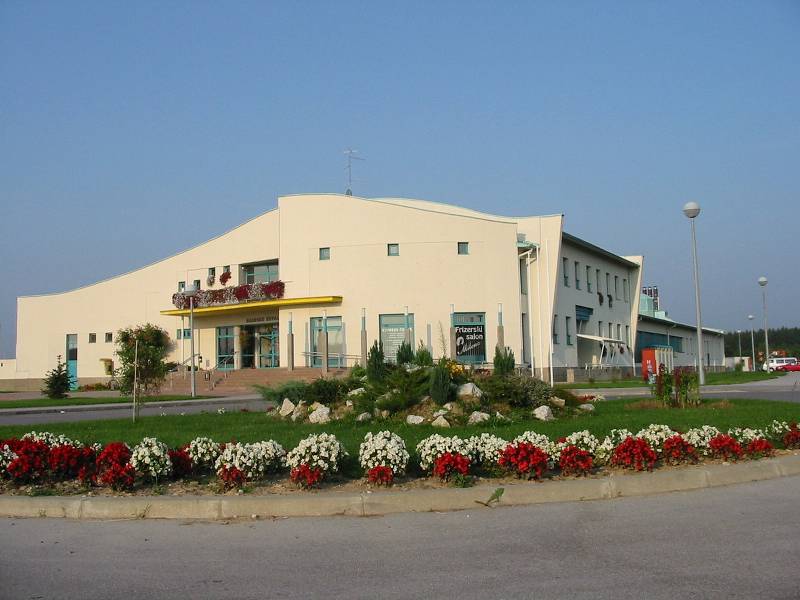 Centre of culture
Swimming pool
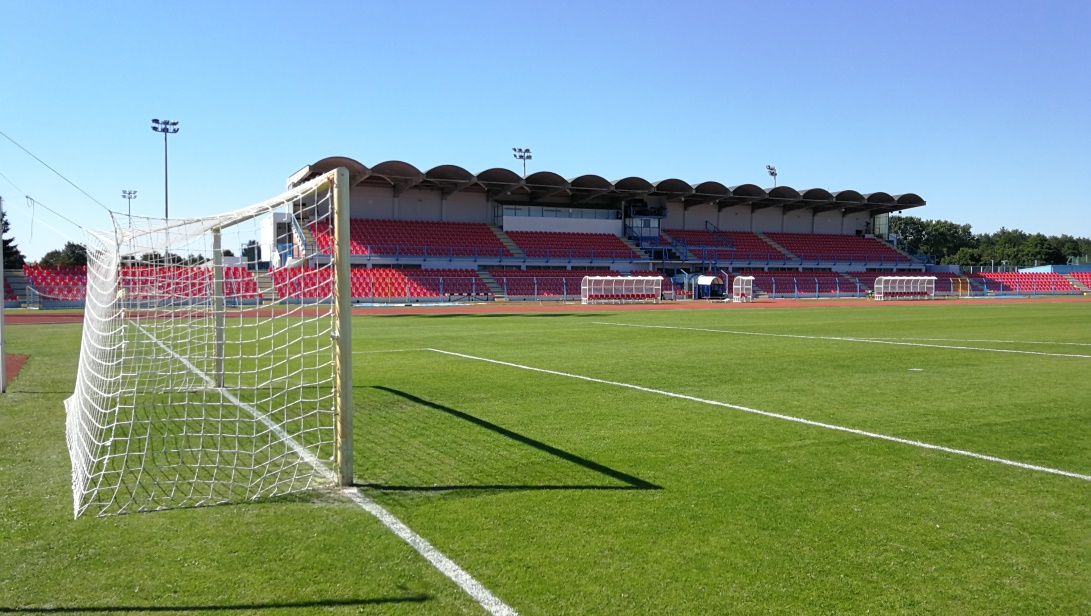 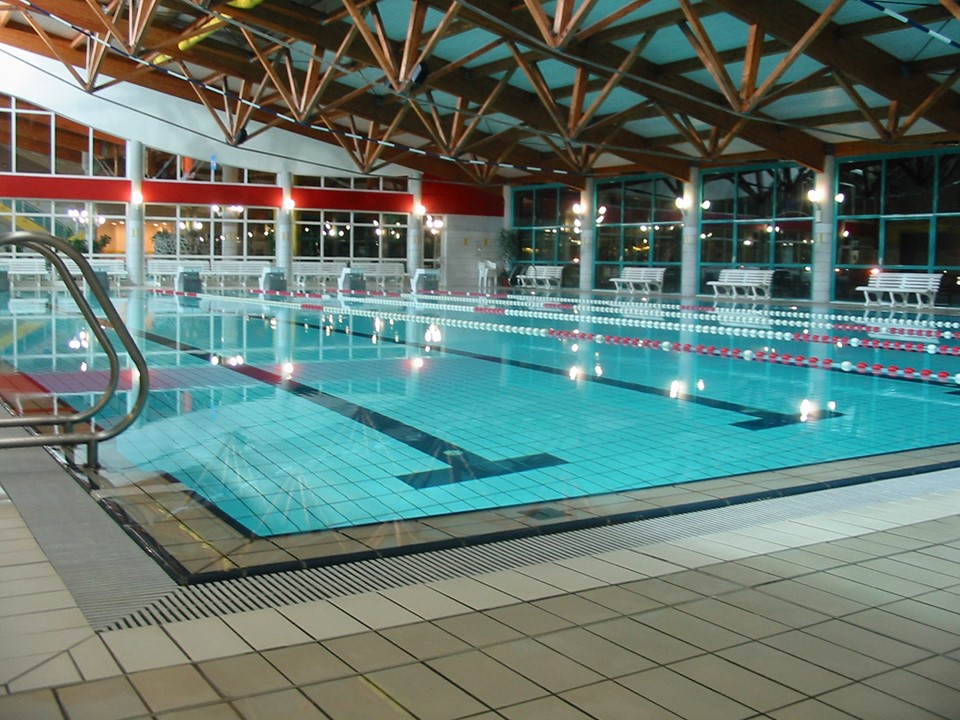 Stadium
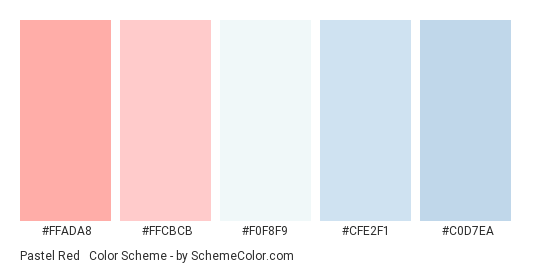 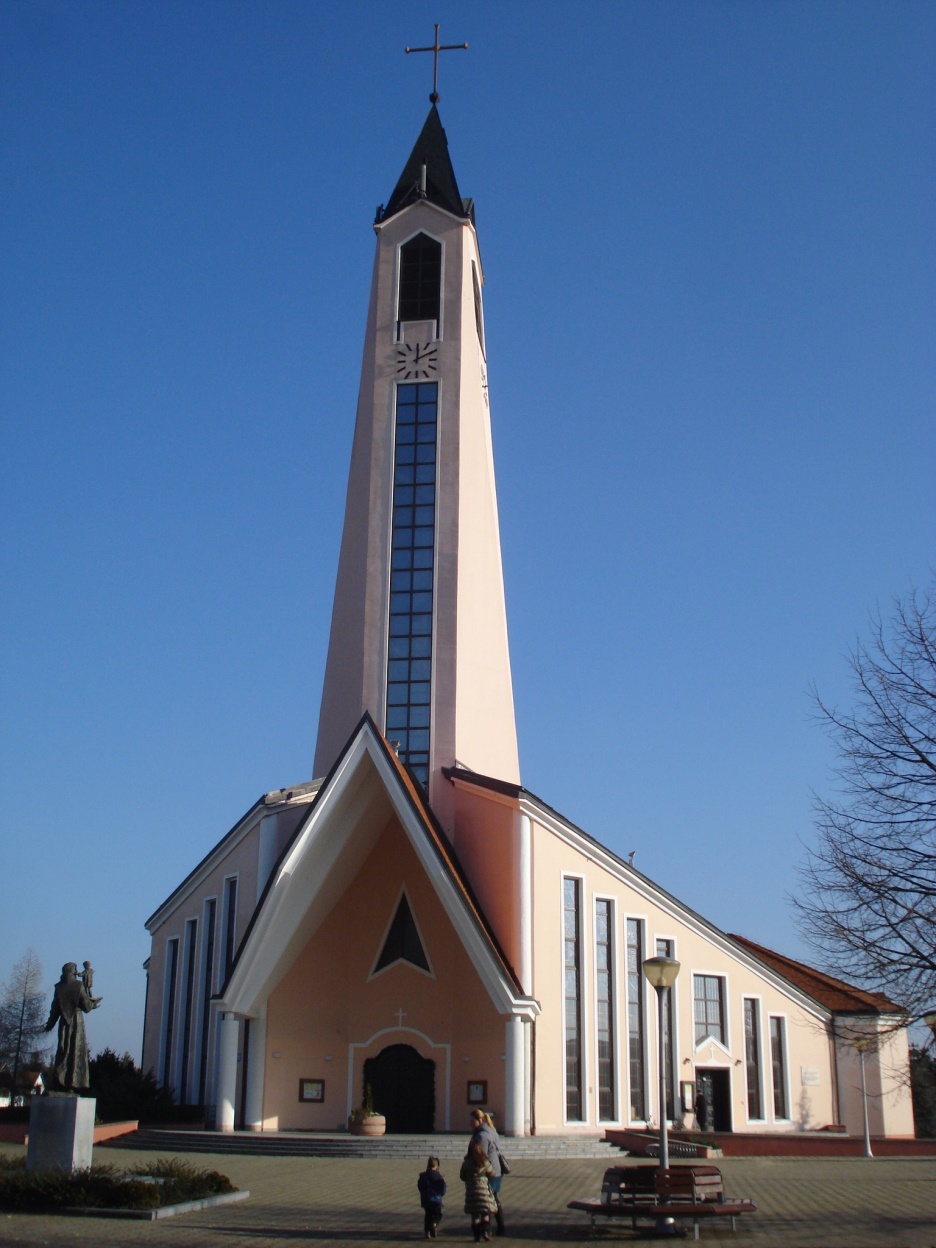 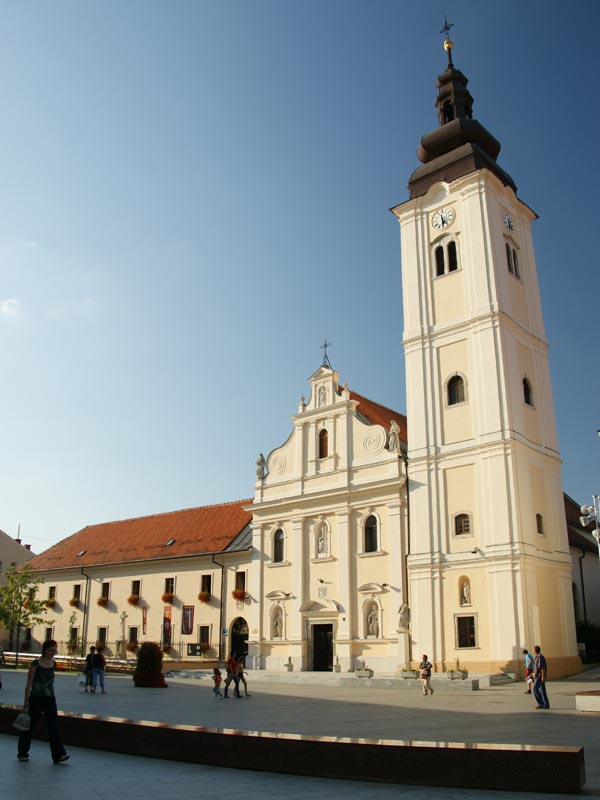 Church of  St. Nicholas
Church of  St. Anthony of Padua
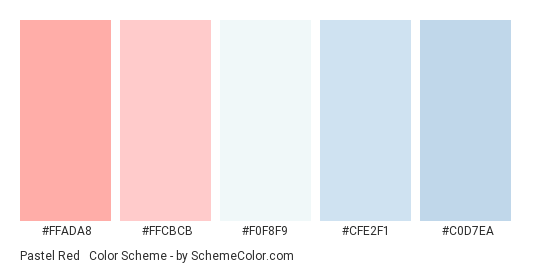 Events in Čakovec
Porcijunkulovo
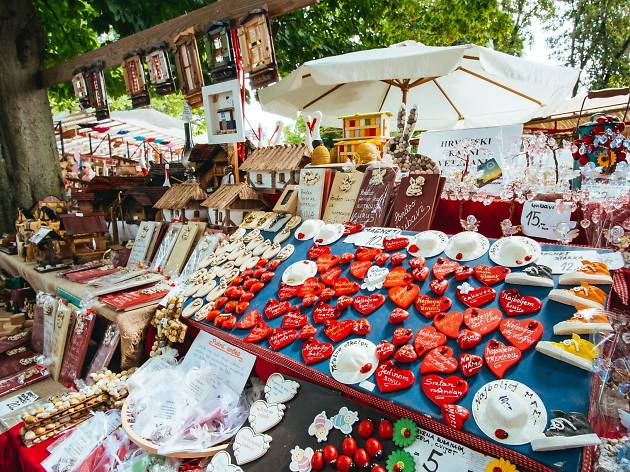 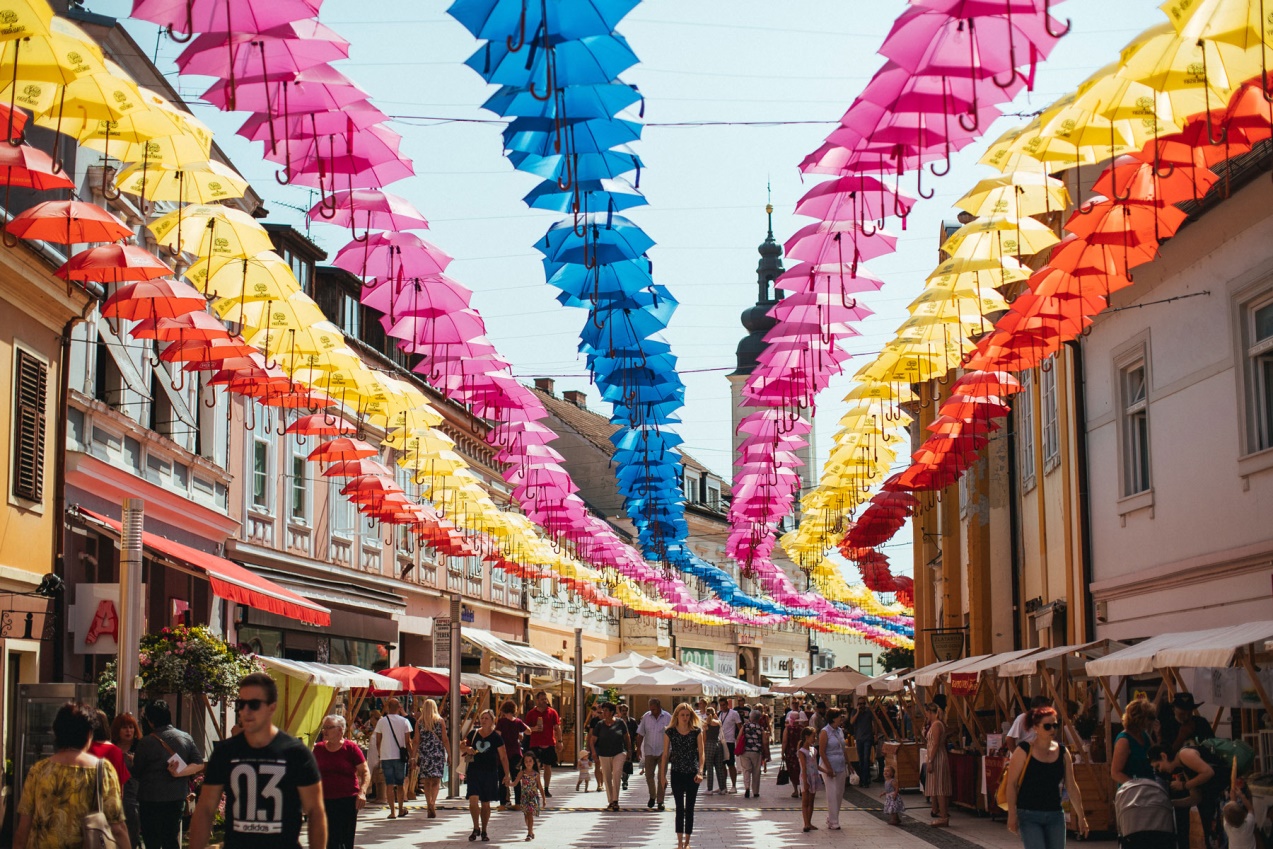 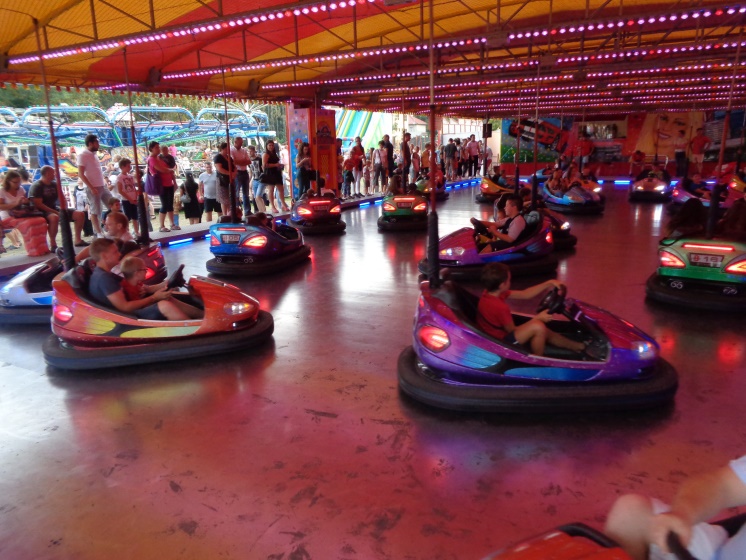 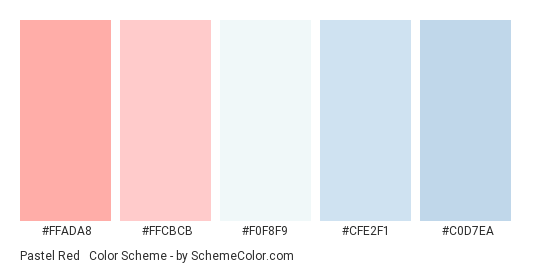 Thank you for your attention!